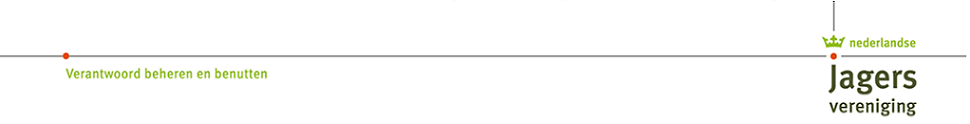 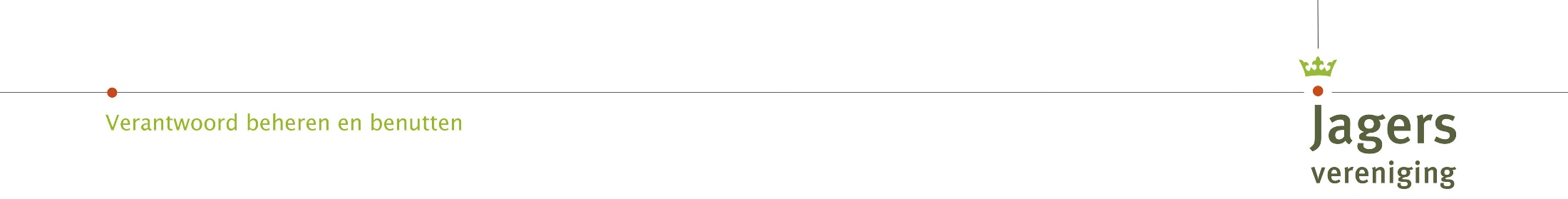 Naam
FunctieKoninklijke Nederlandse Jagersvereniging
1
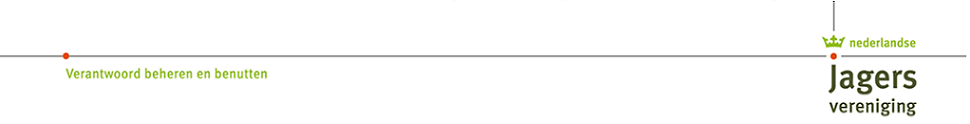 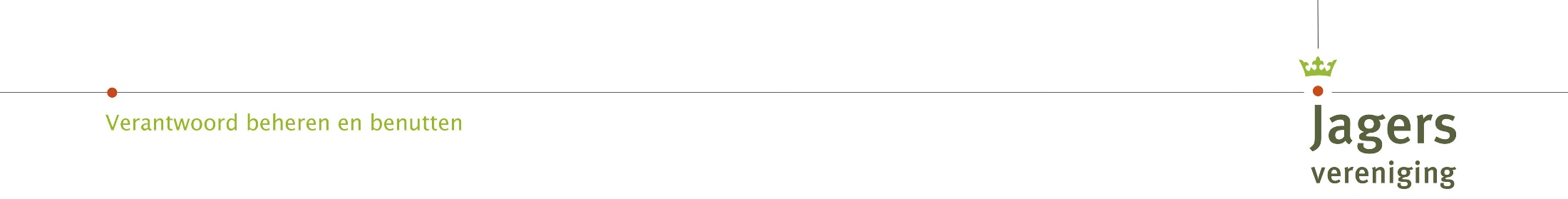 Waarom jaagt de jager in de 21e eeuw?
2
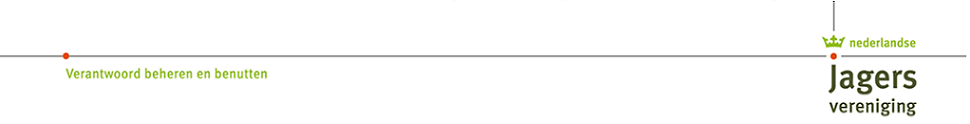 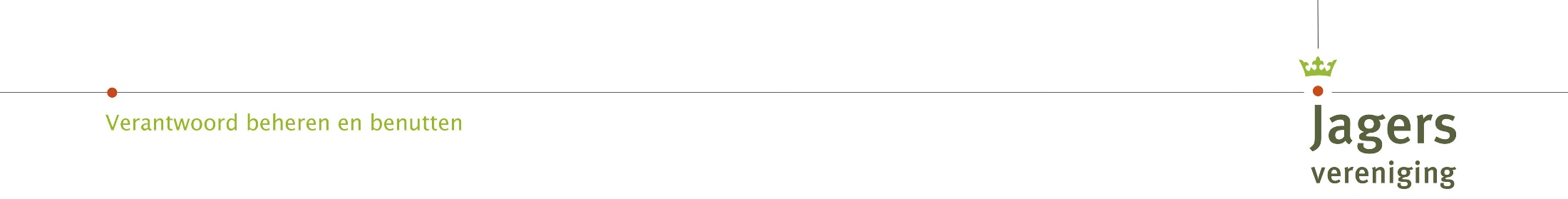 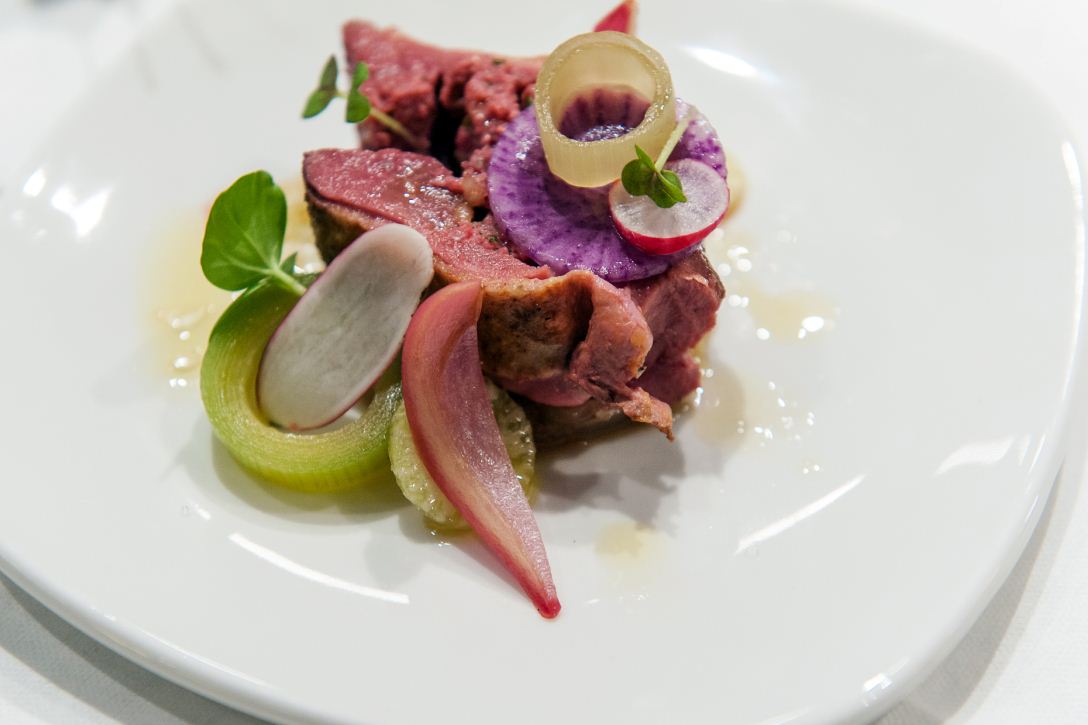 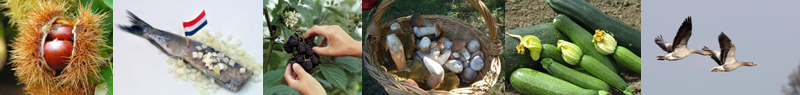 Benutten
3
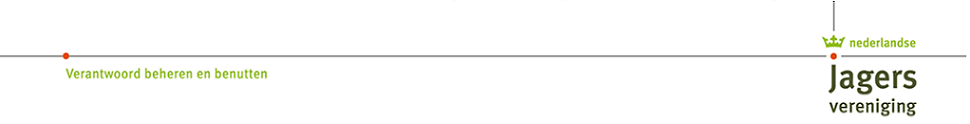 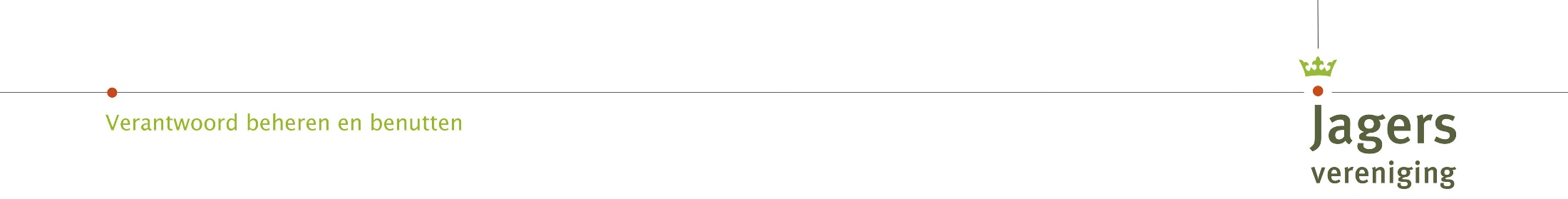 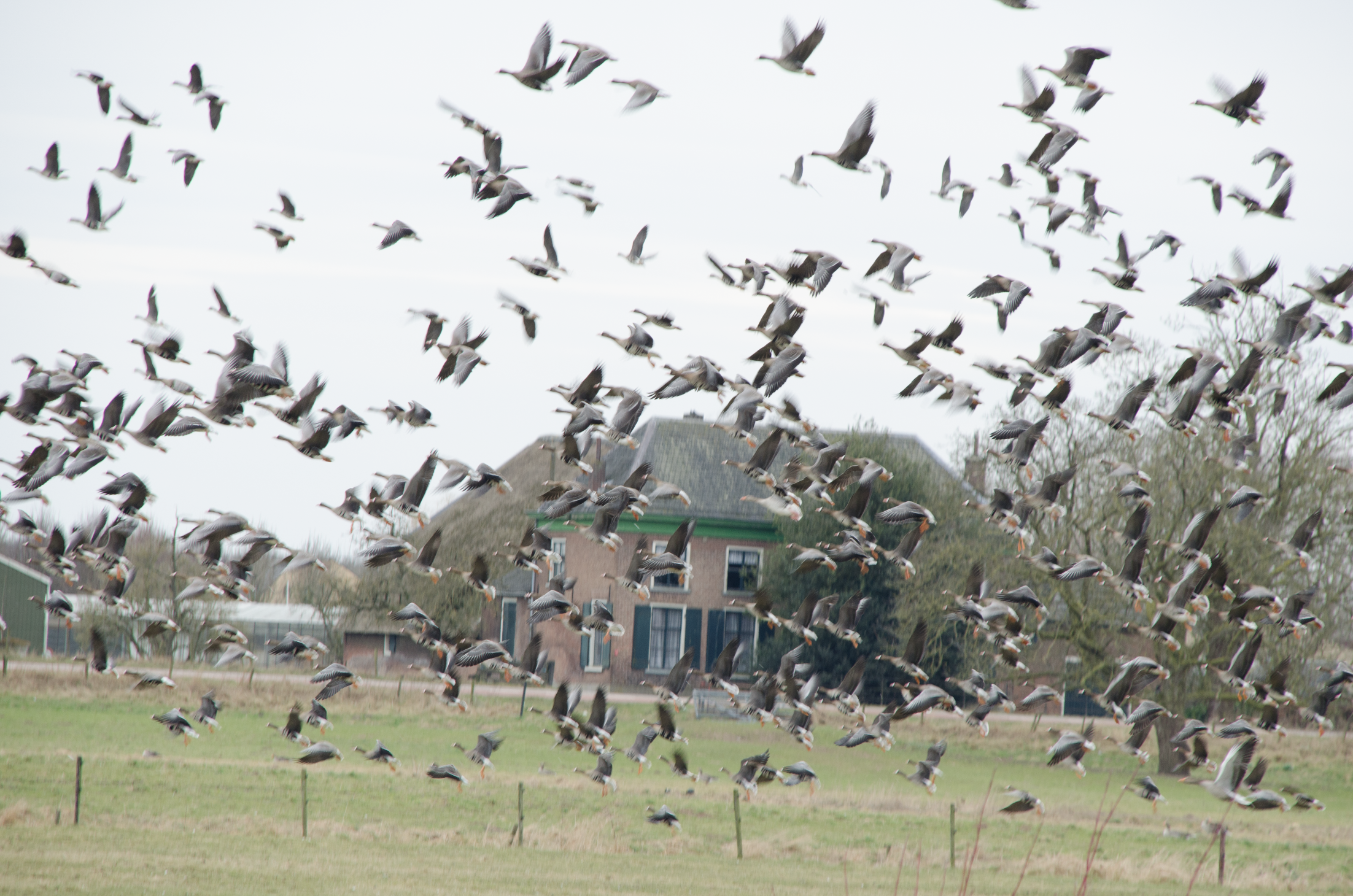 Beschermen
Beschermen
4
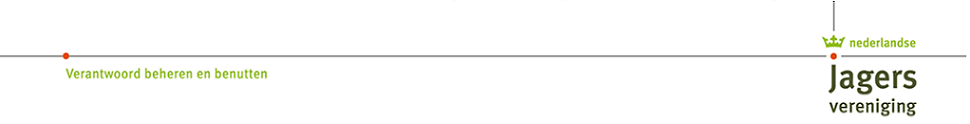 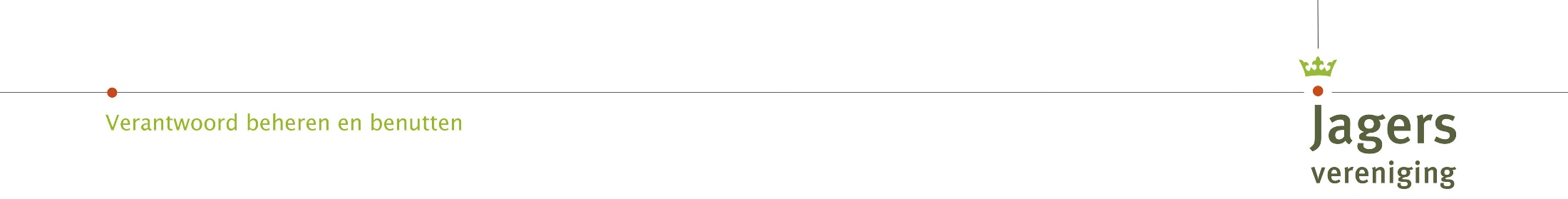 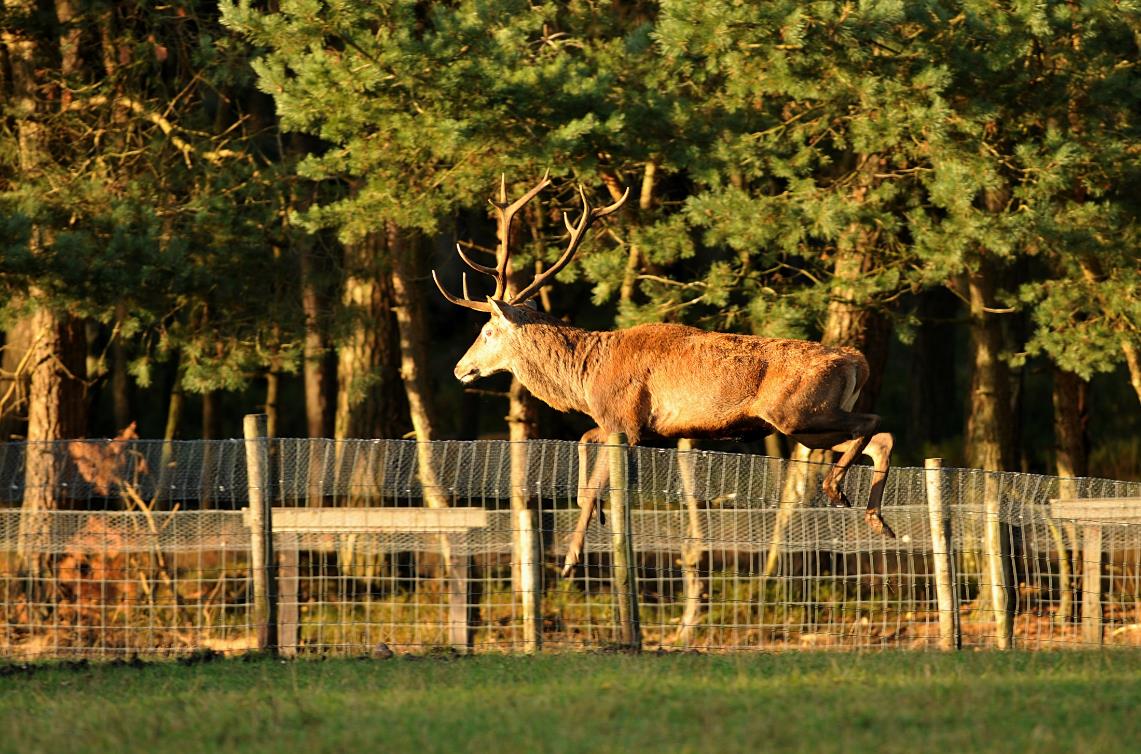 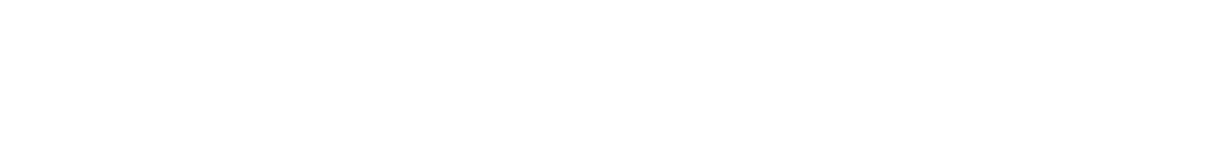 5
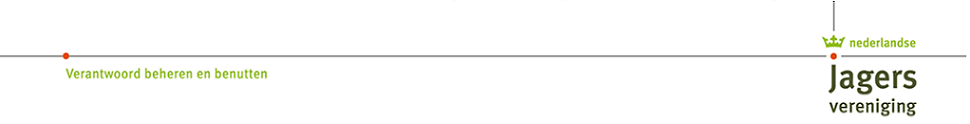 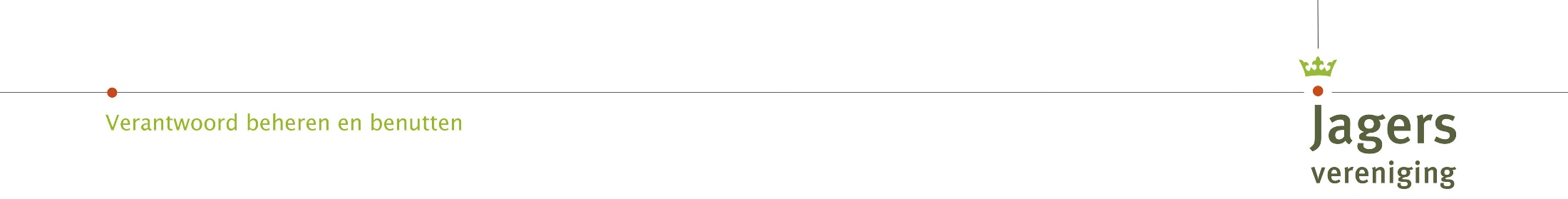 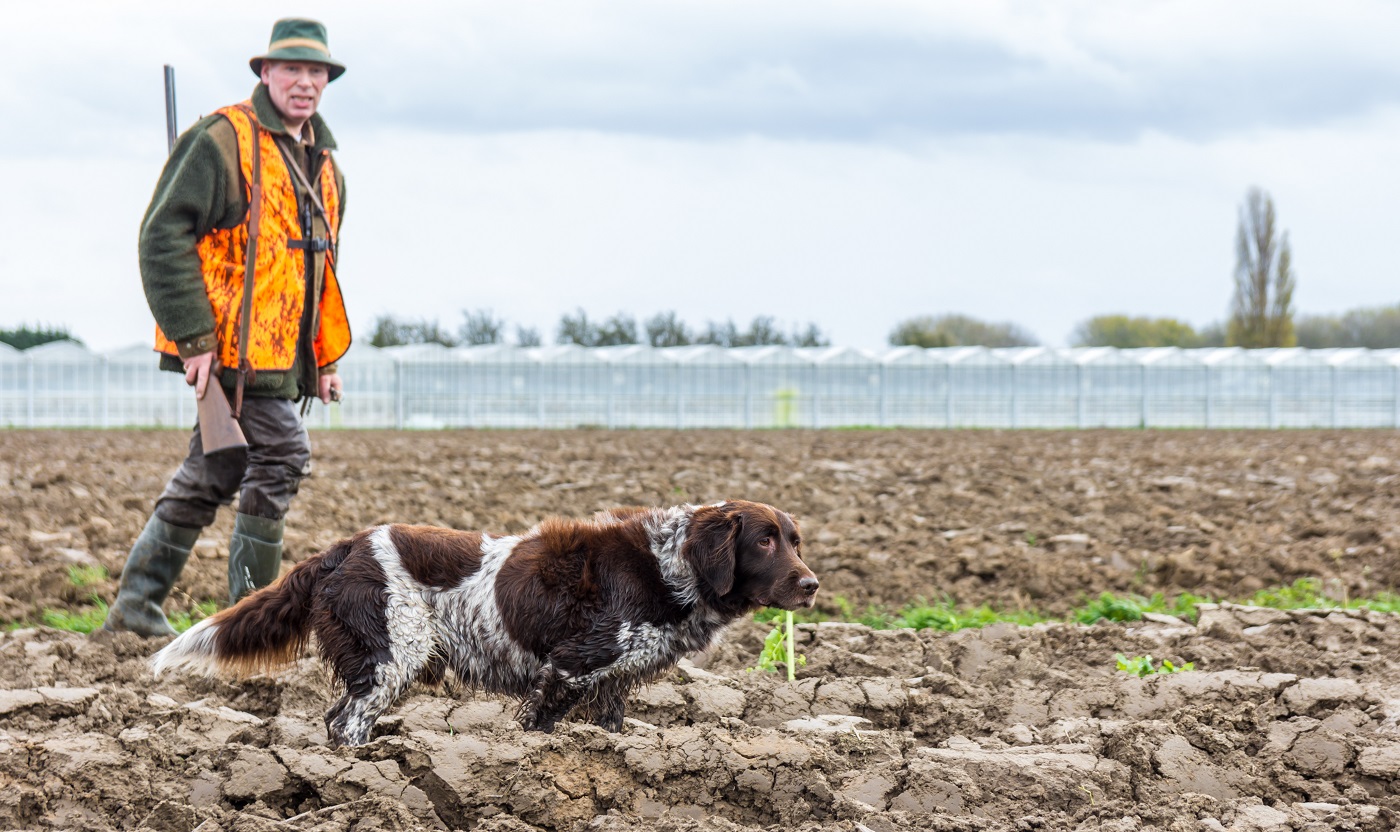 6
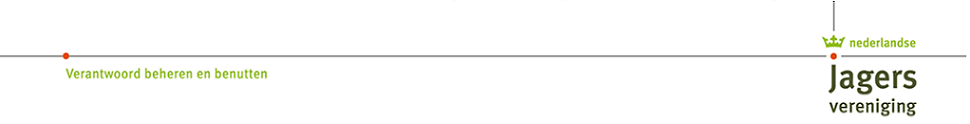 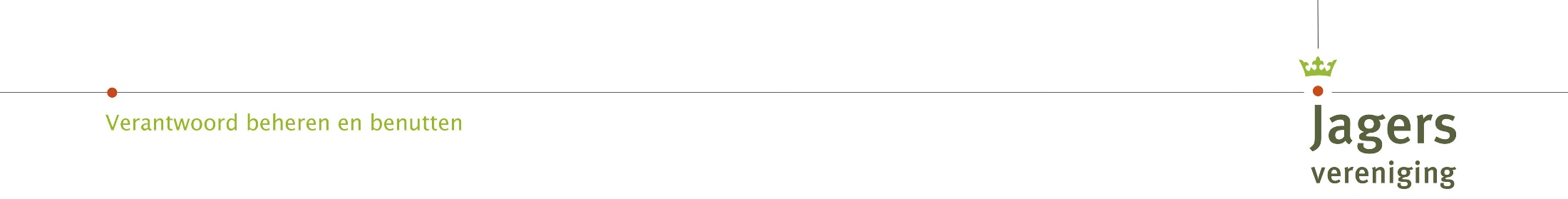 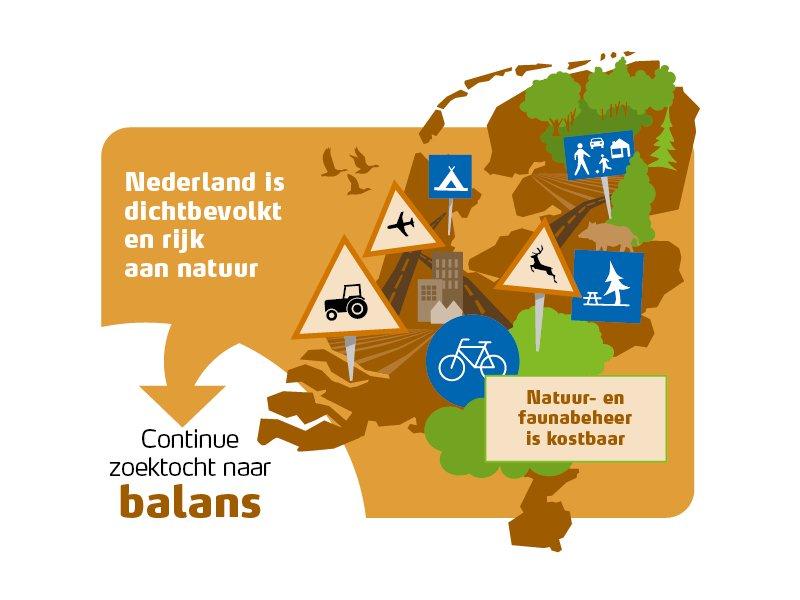 7
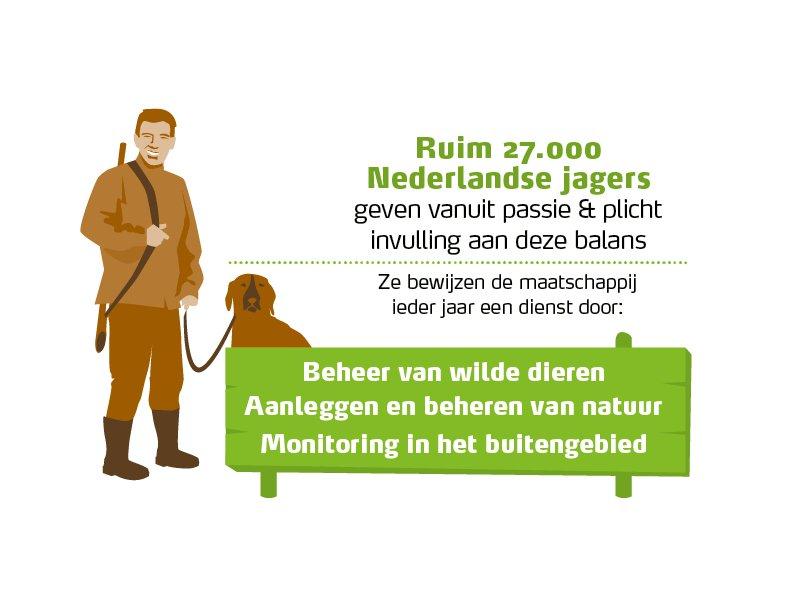 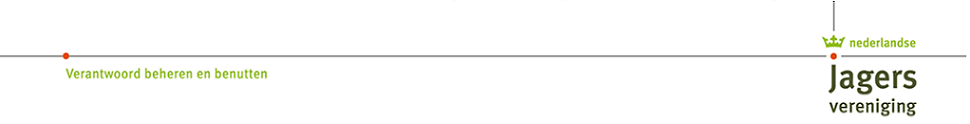 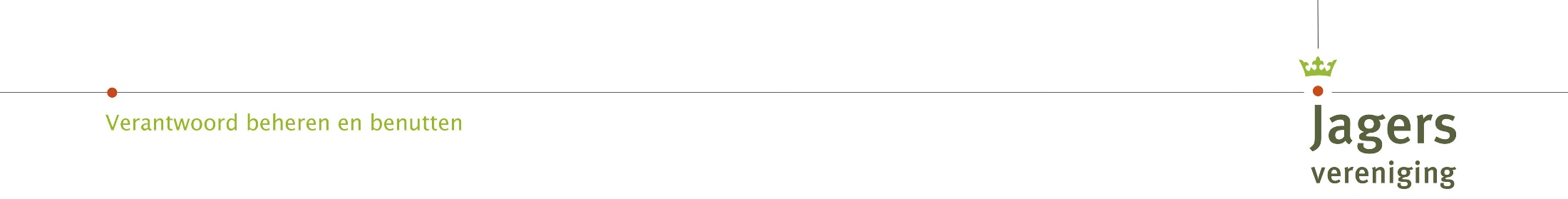 8
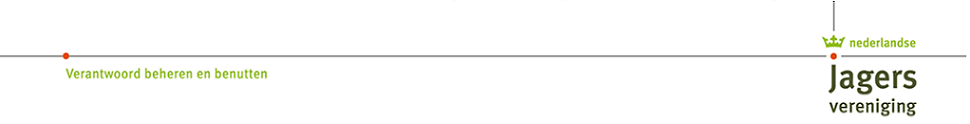 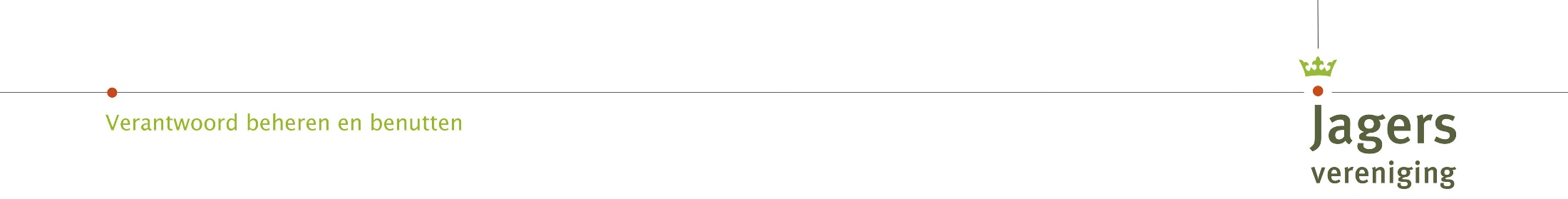 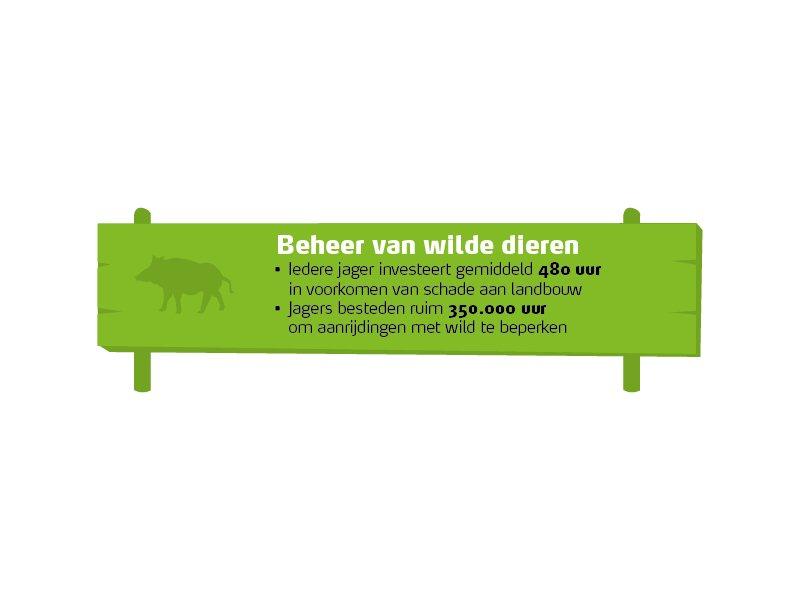 9
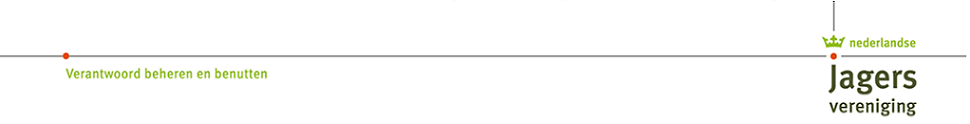 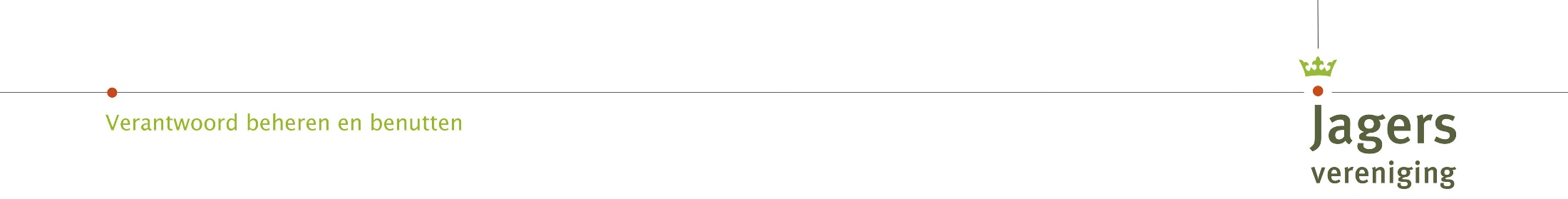 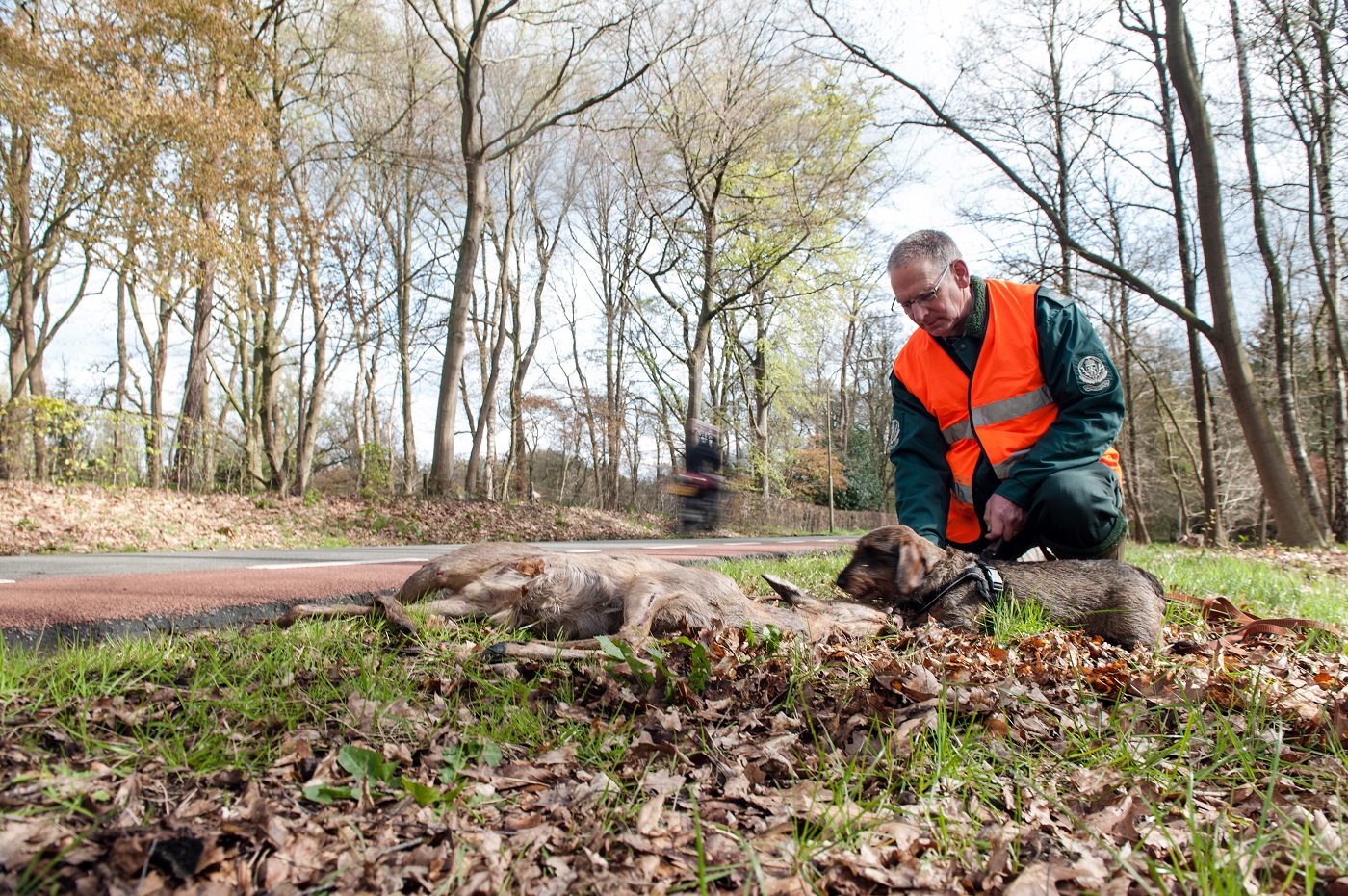 Beheer van wilde dieren
10
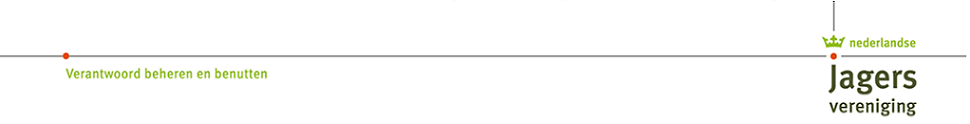 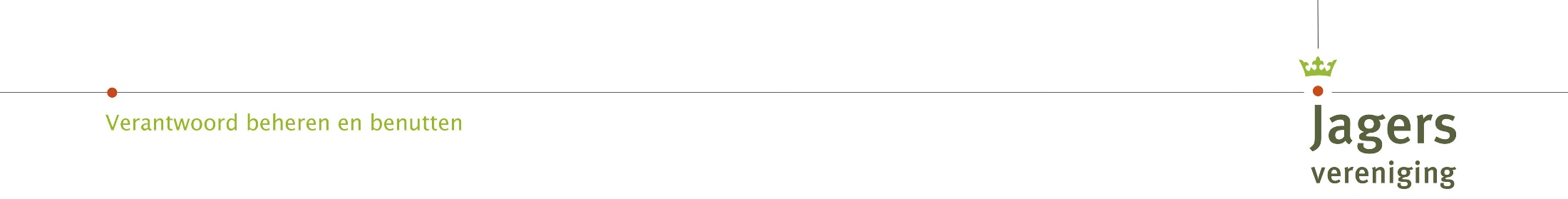 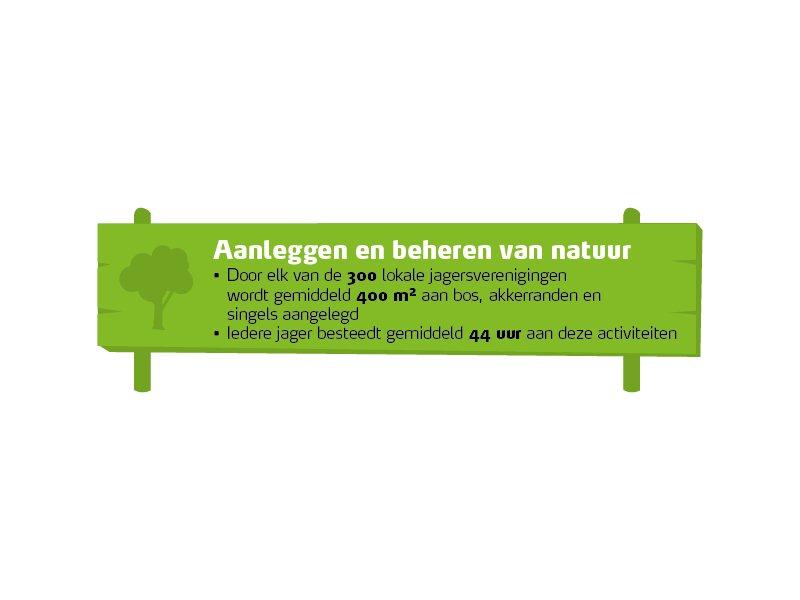 11
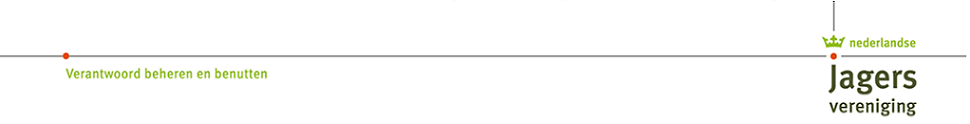 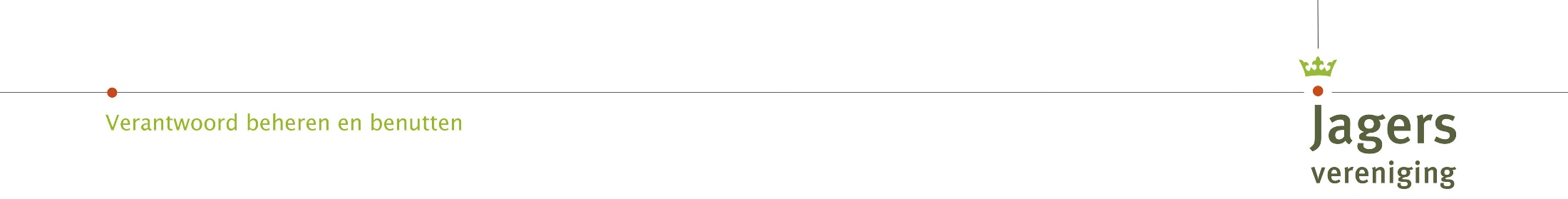 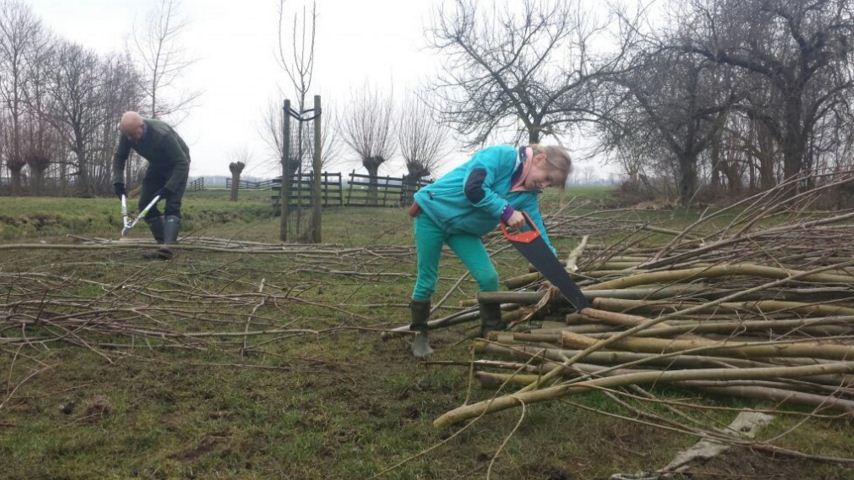 Aanleggen en beheren van natuur
12
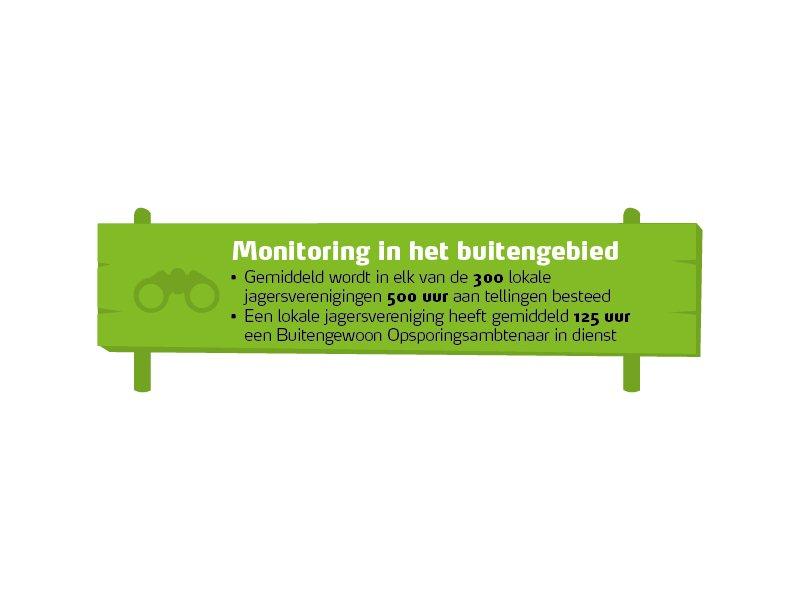 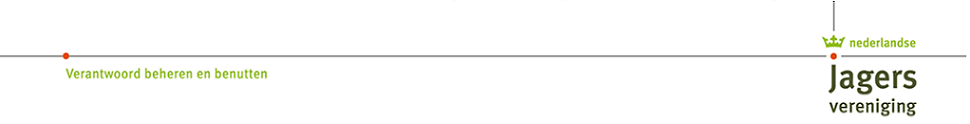 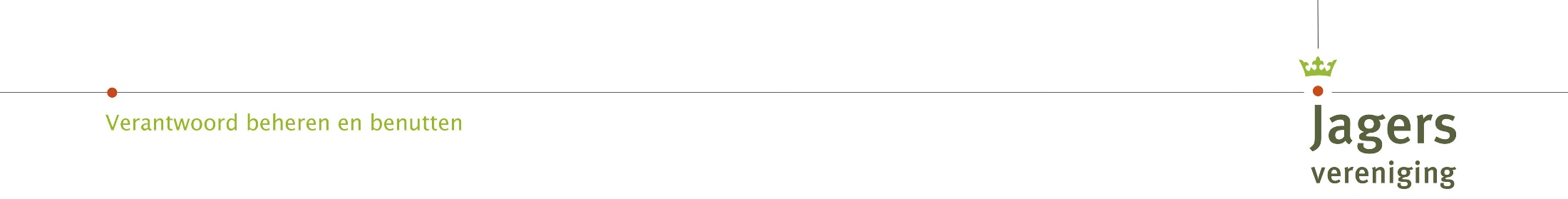 13
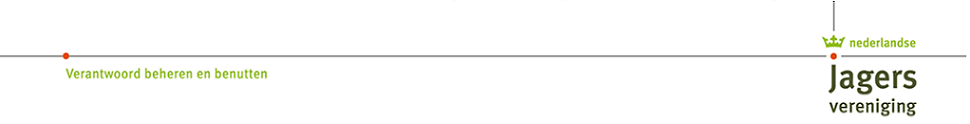 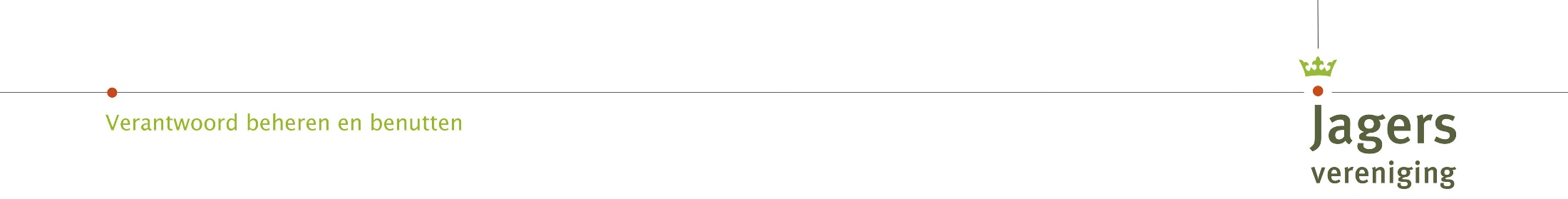 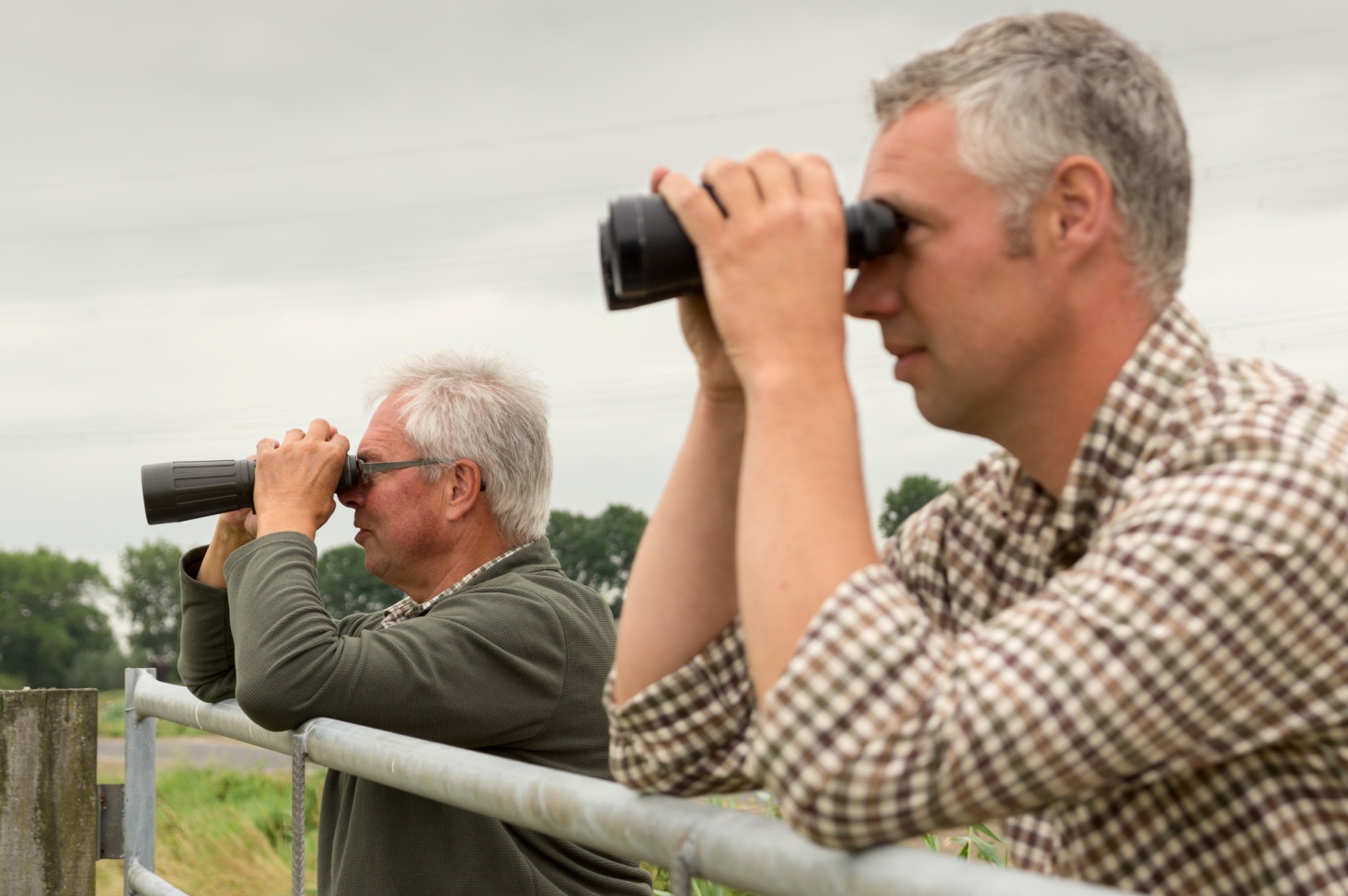 Monitoring in het buitengebied
14
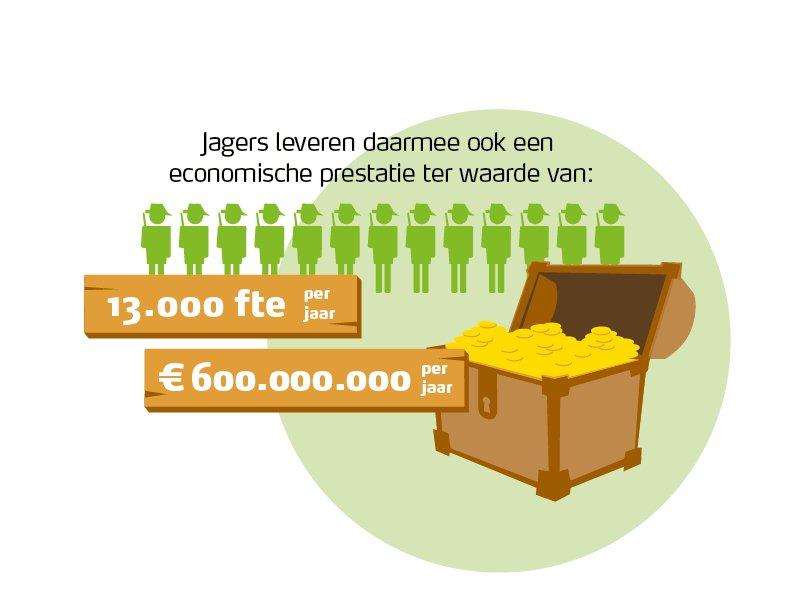 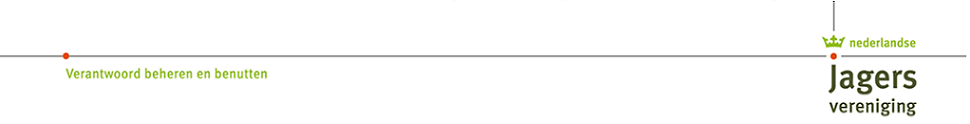 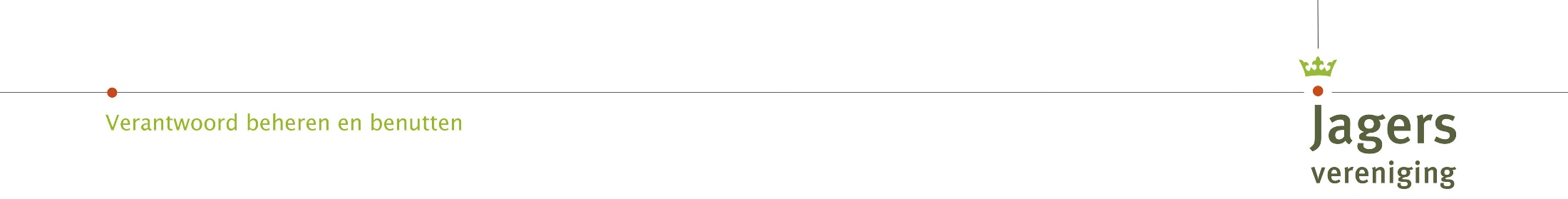 15
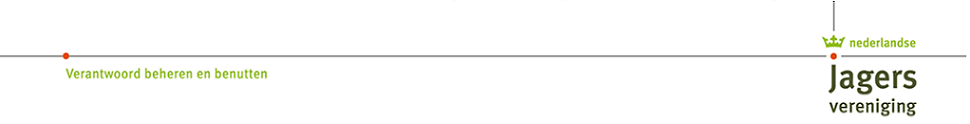 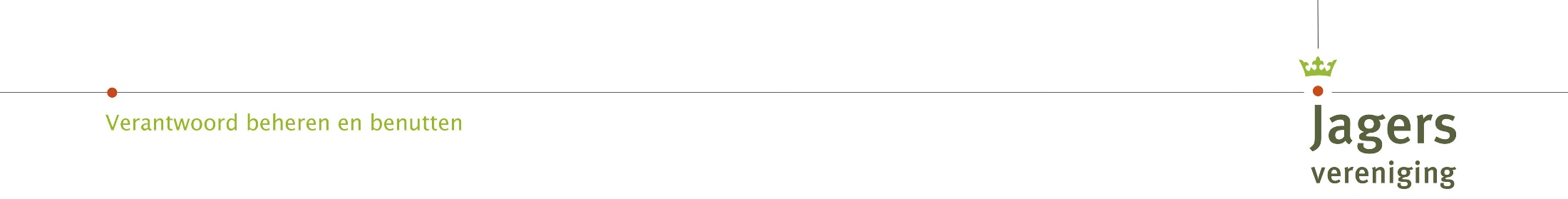 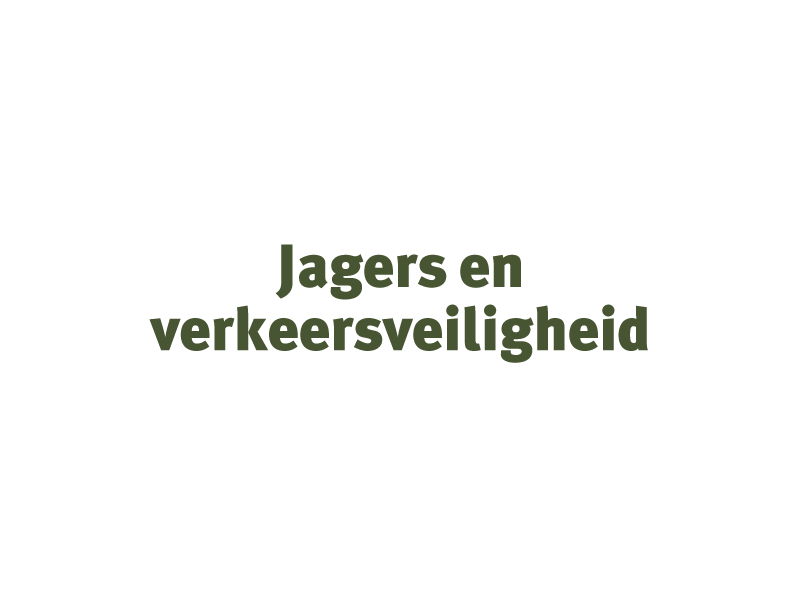 16
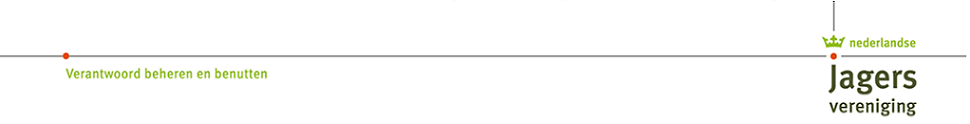 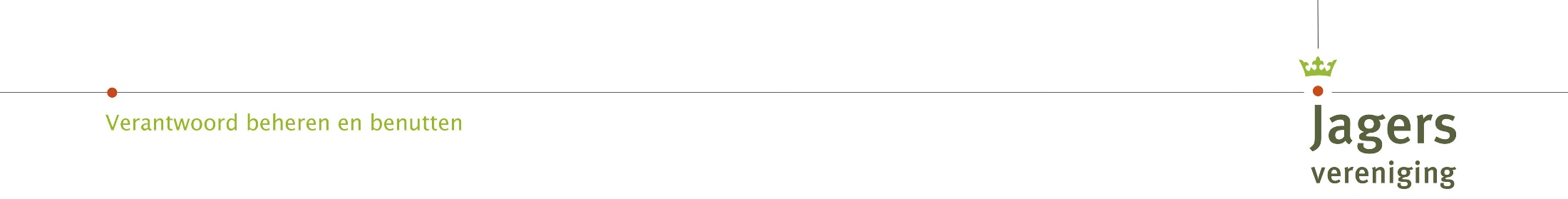 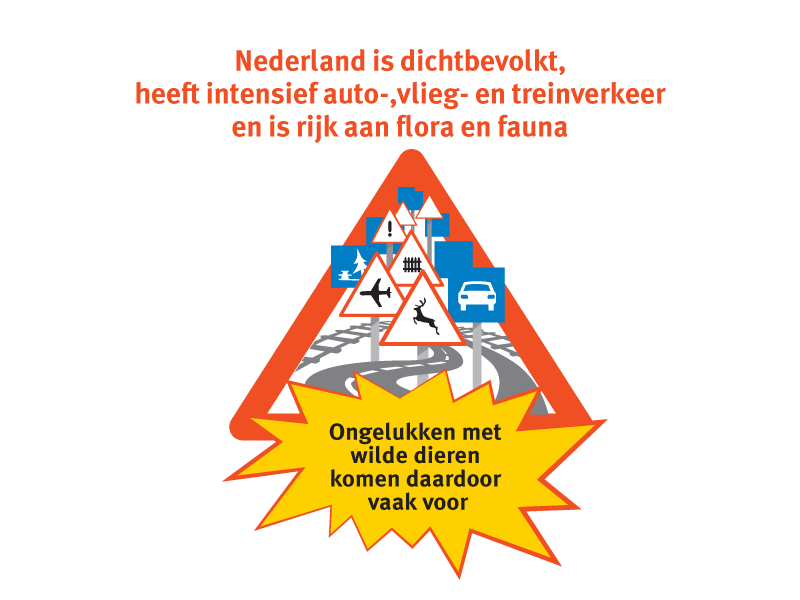 17
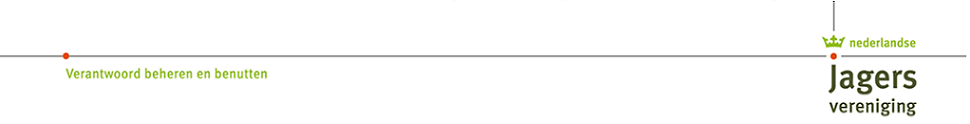 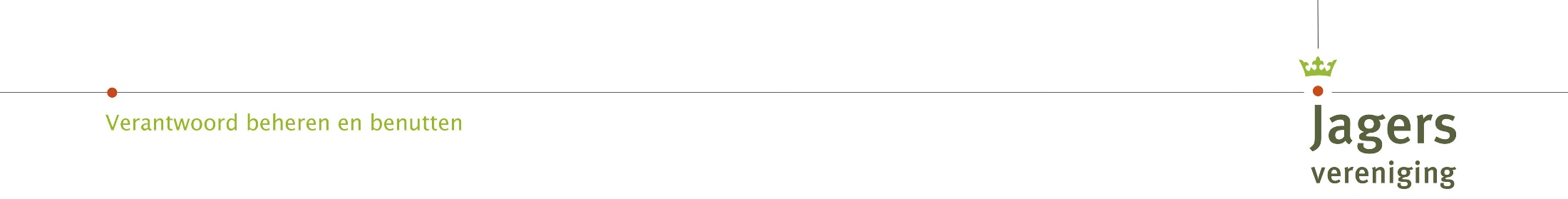 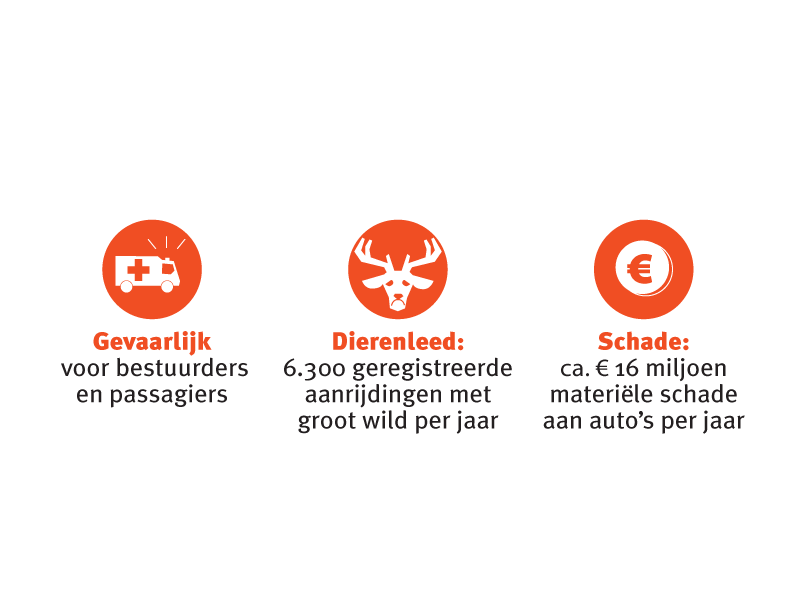 18
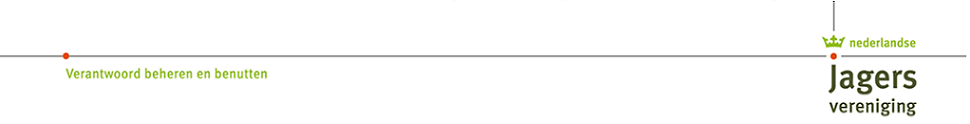 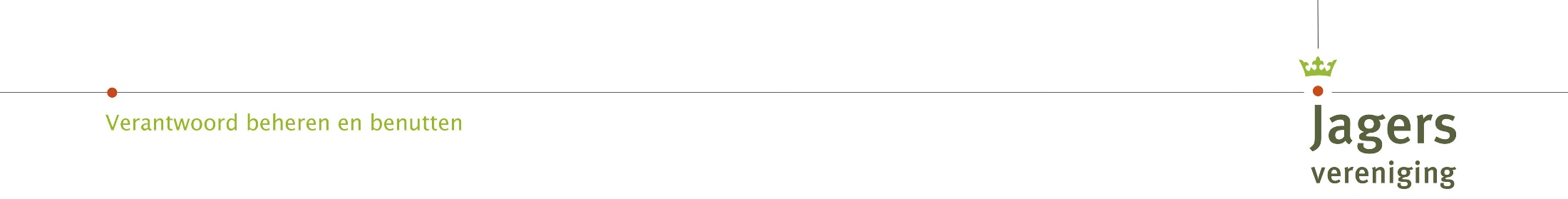 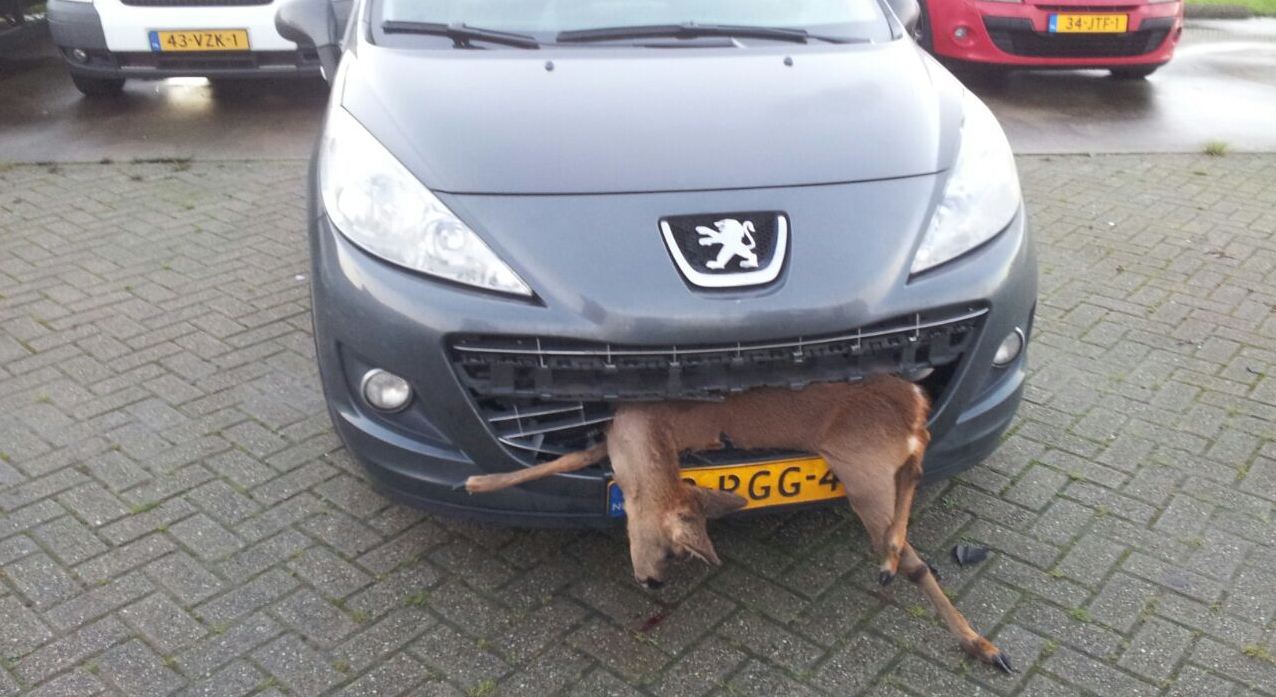 19
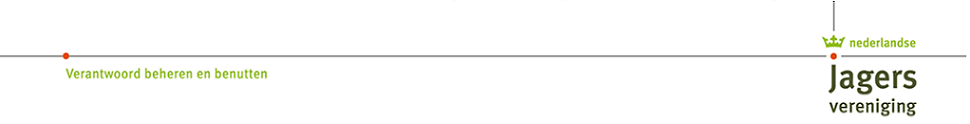 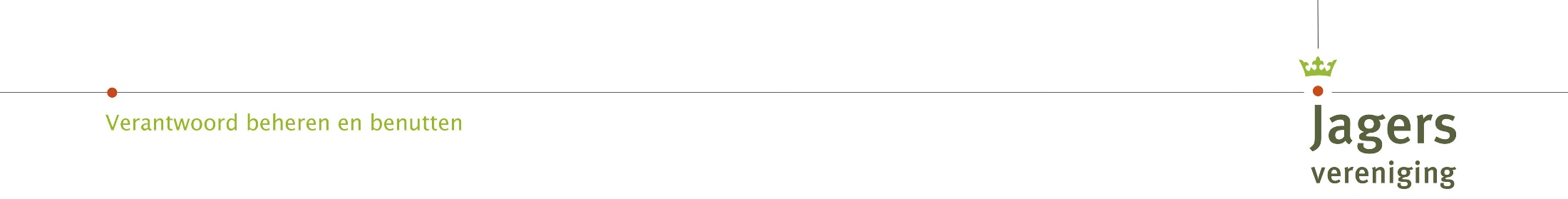 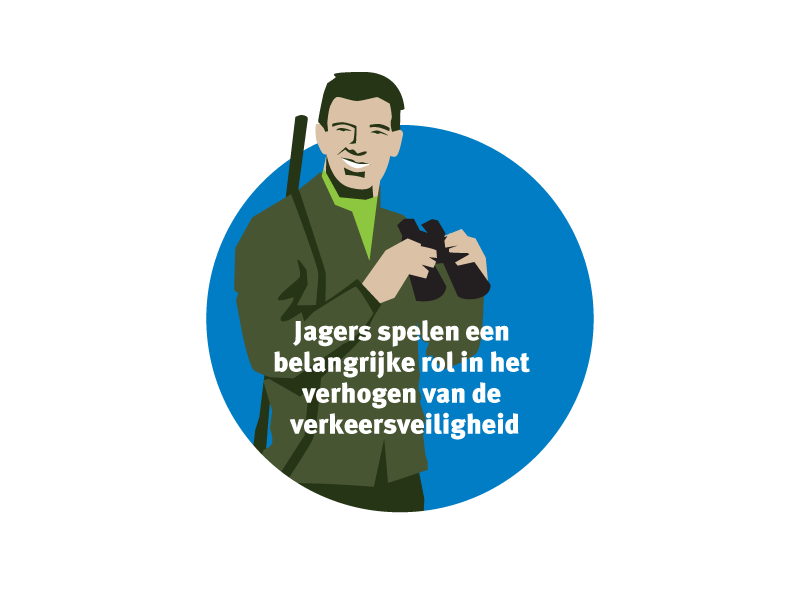 20
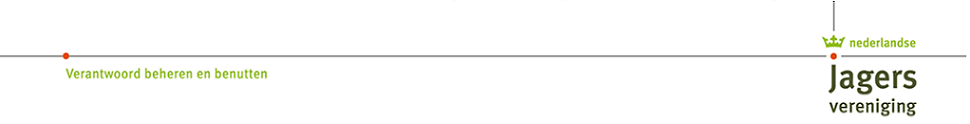 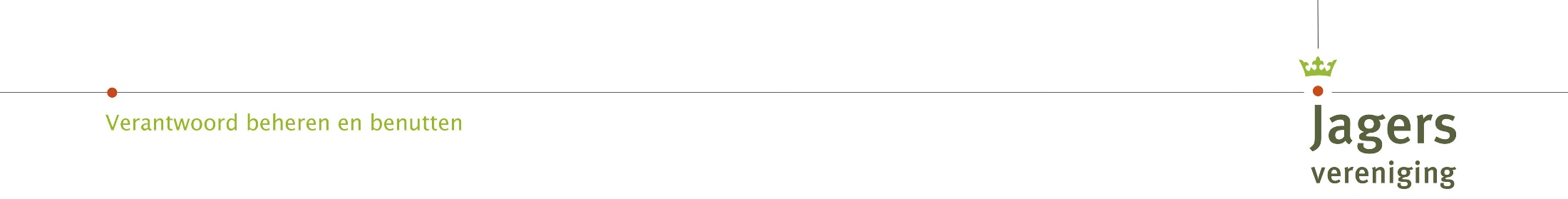 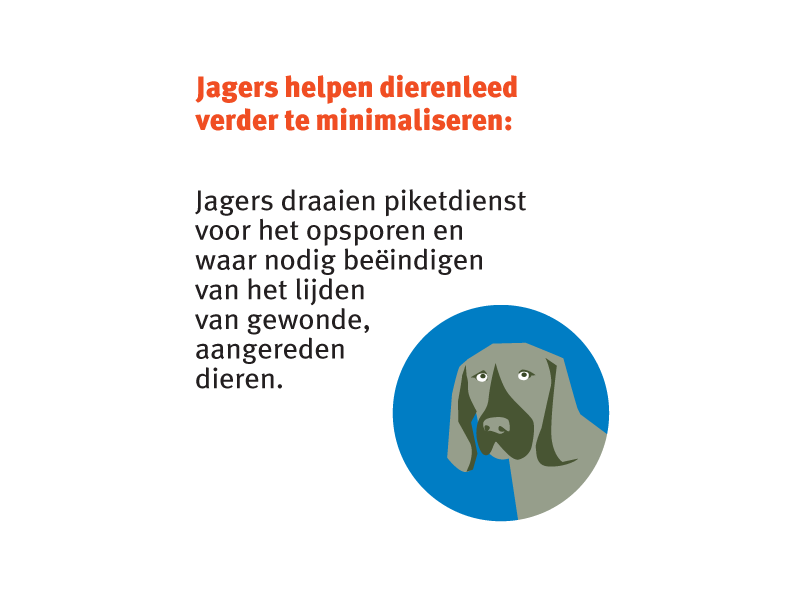 21
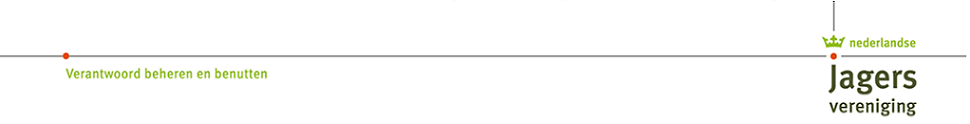 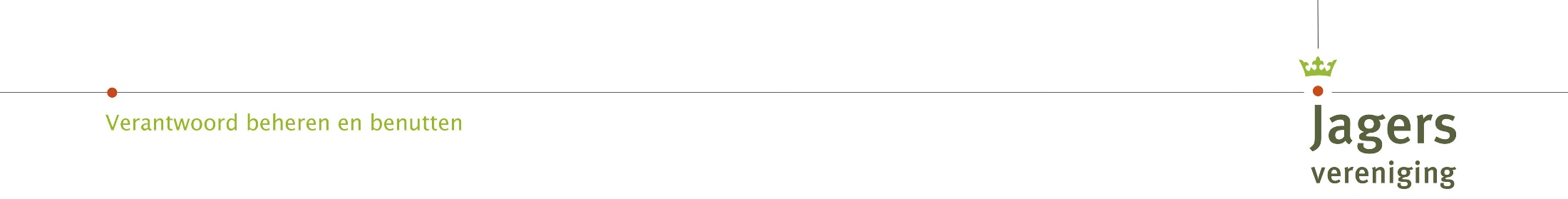 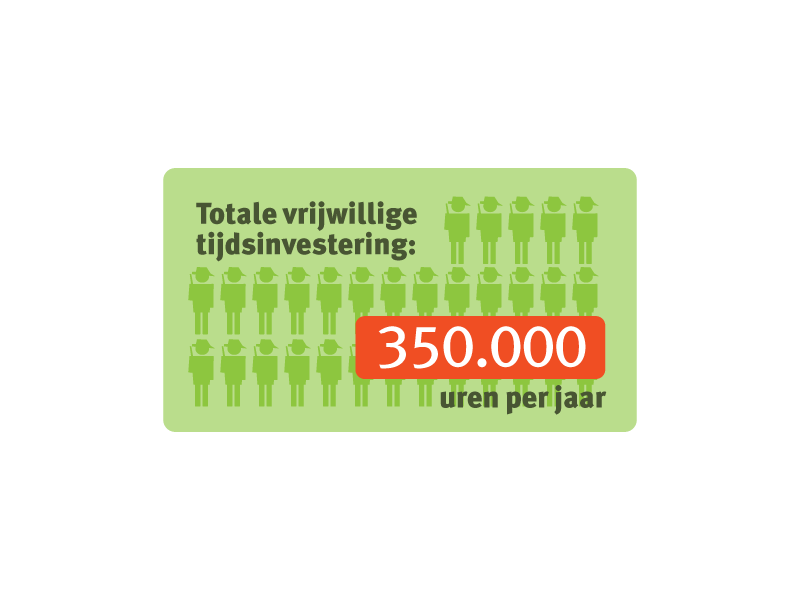 22
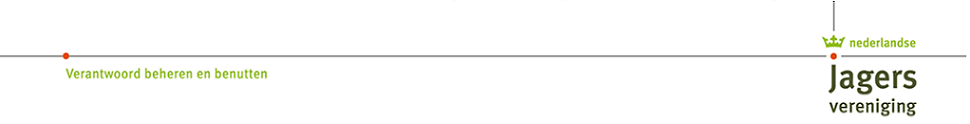 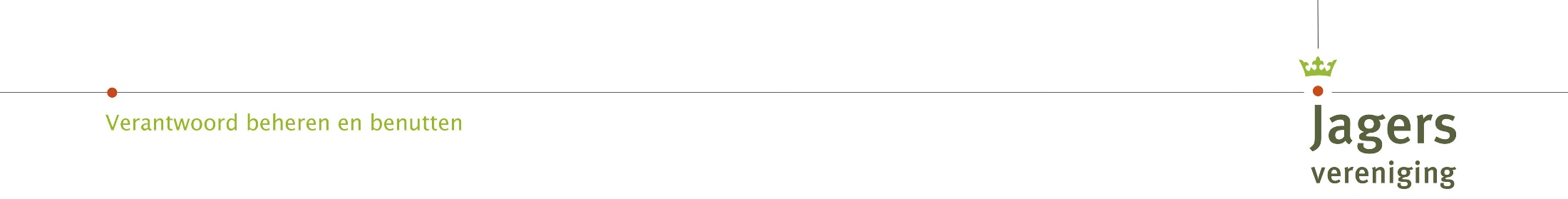 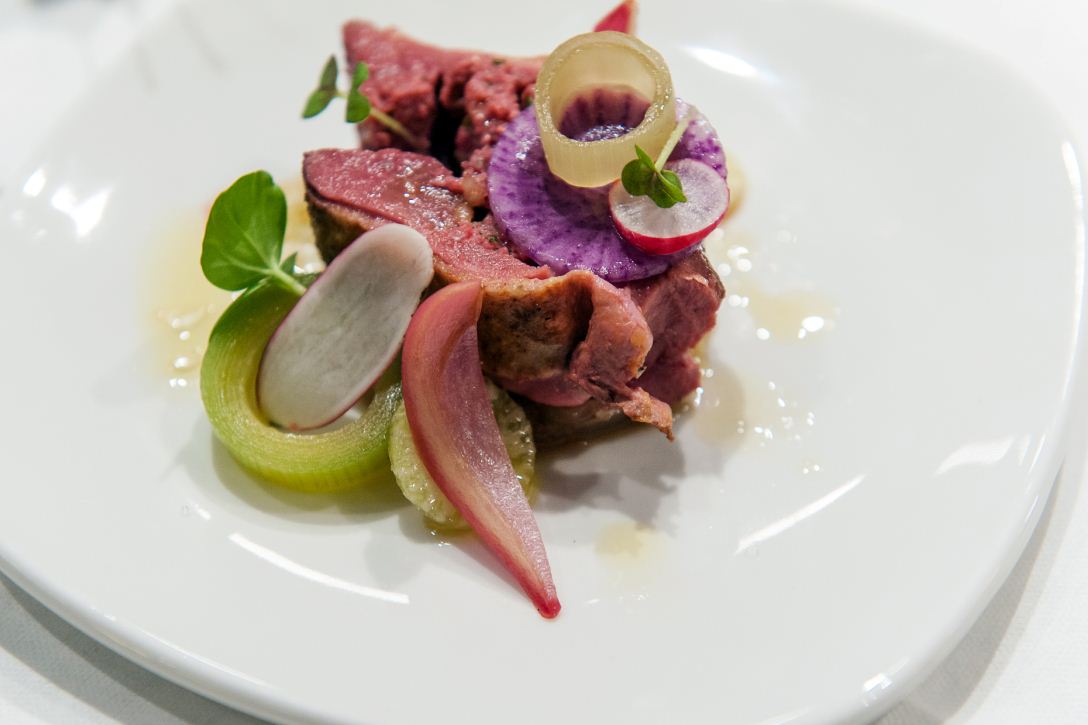 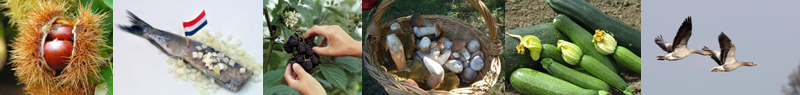 Visie van Nederlander op eten van wild
23
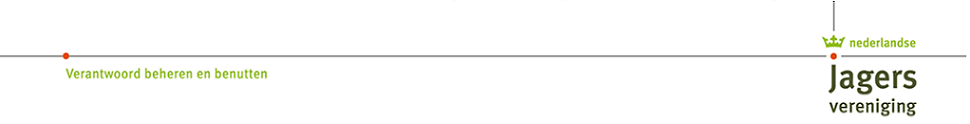 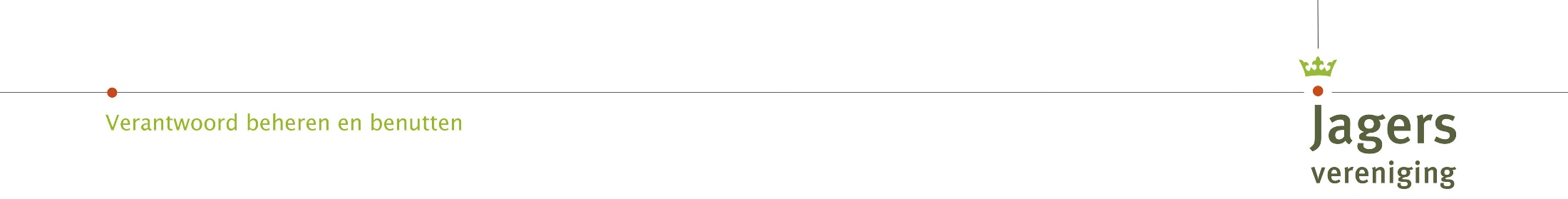 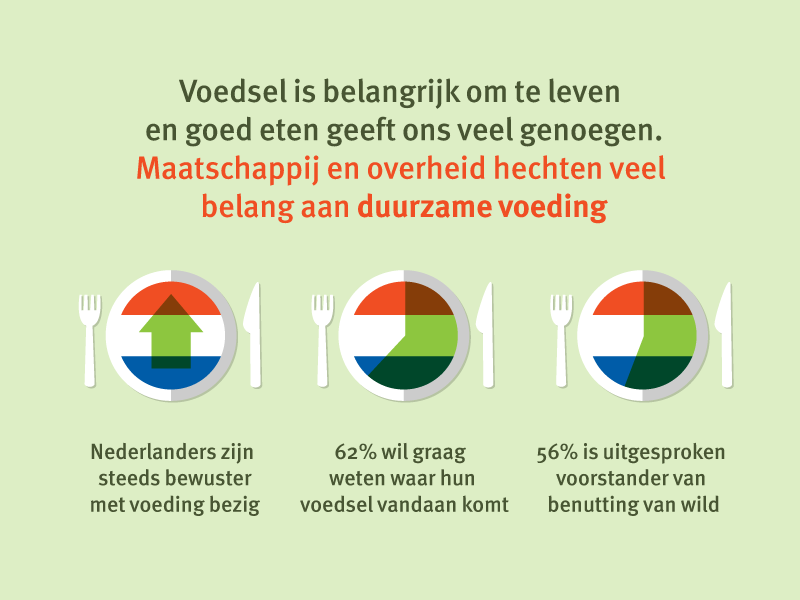 24
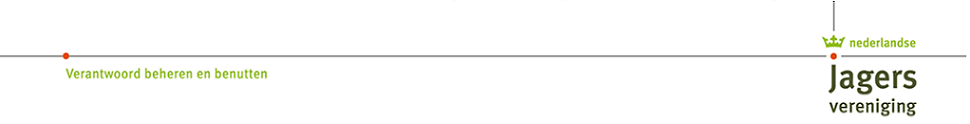 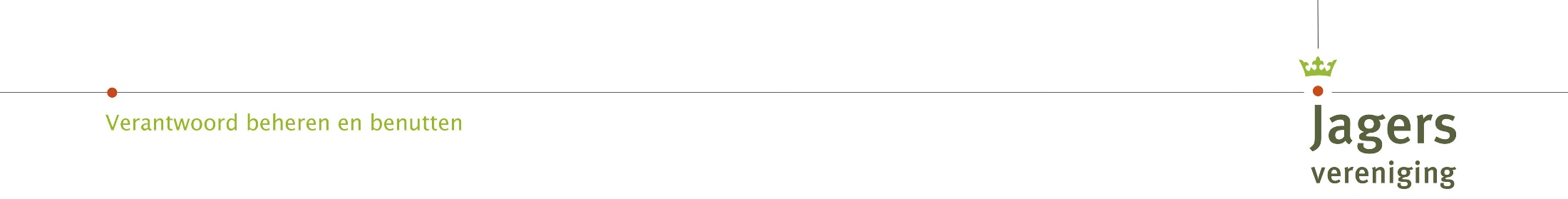 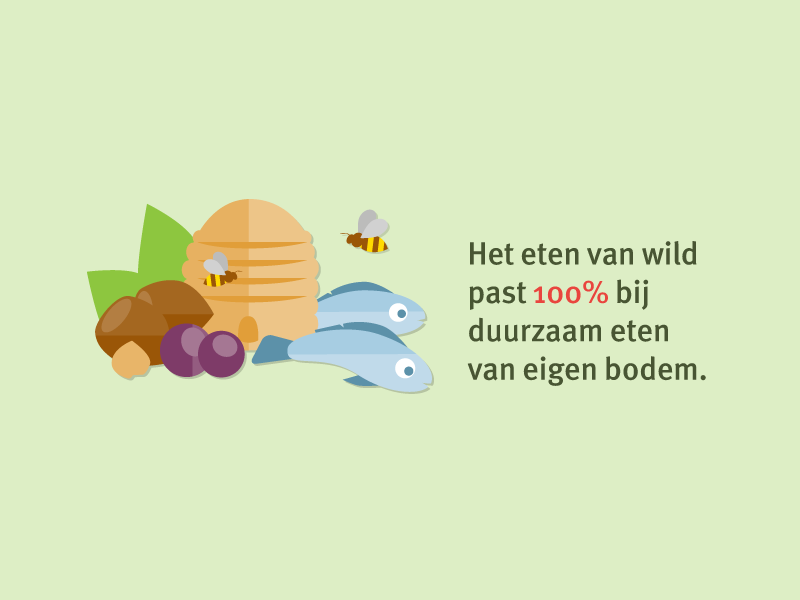 25
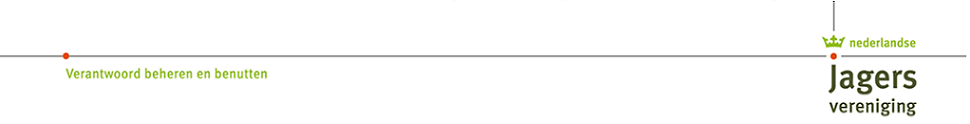 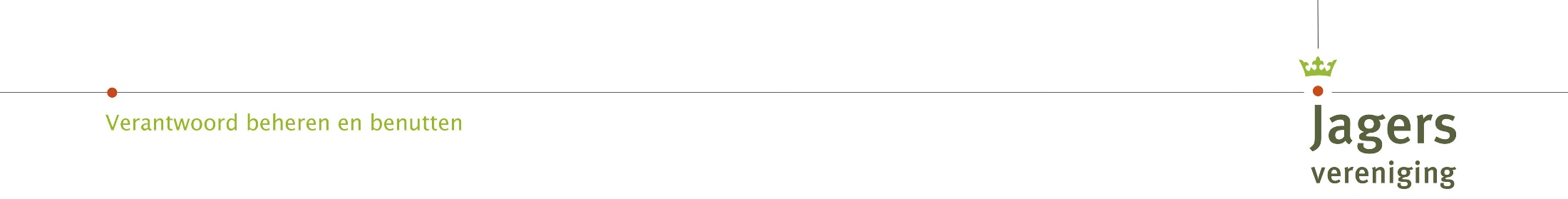 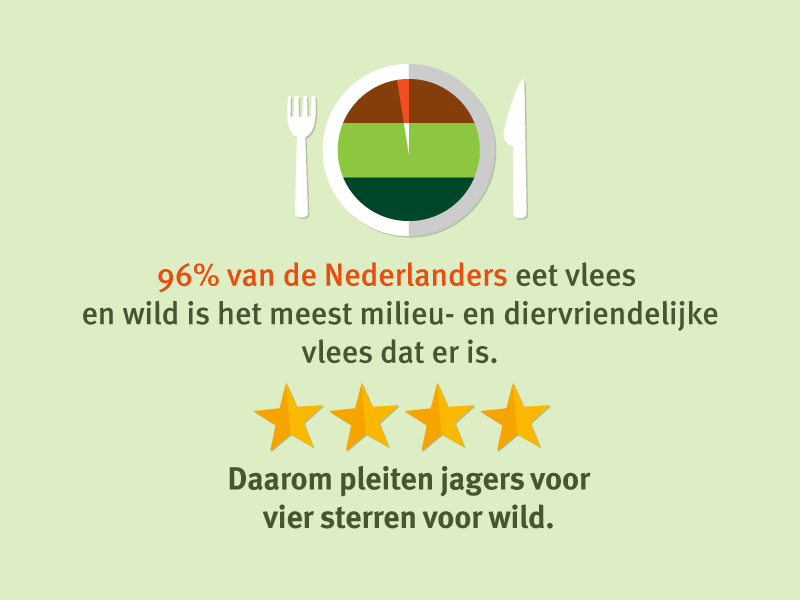 26
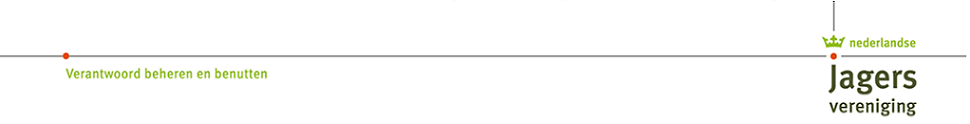 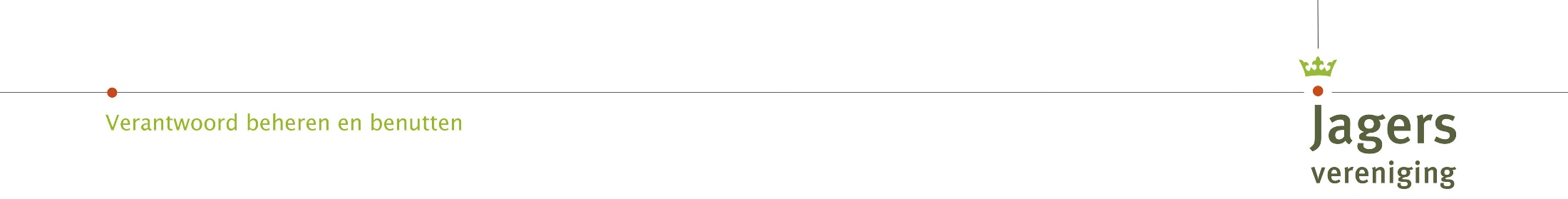 Wild op de Kaart
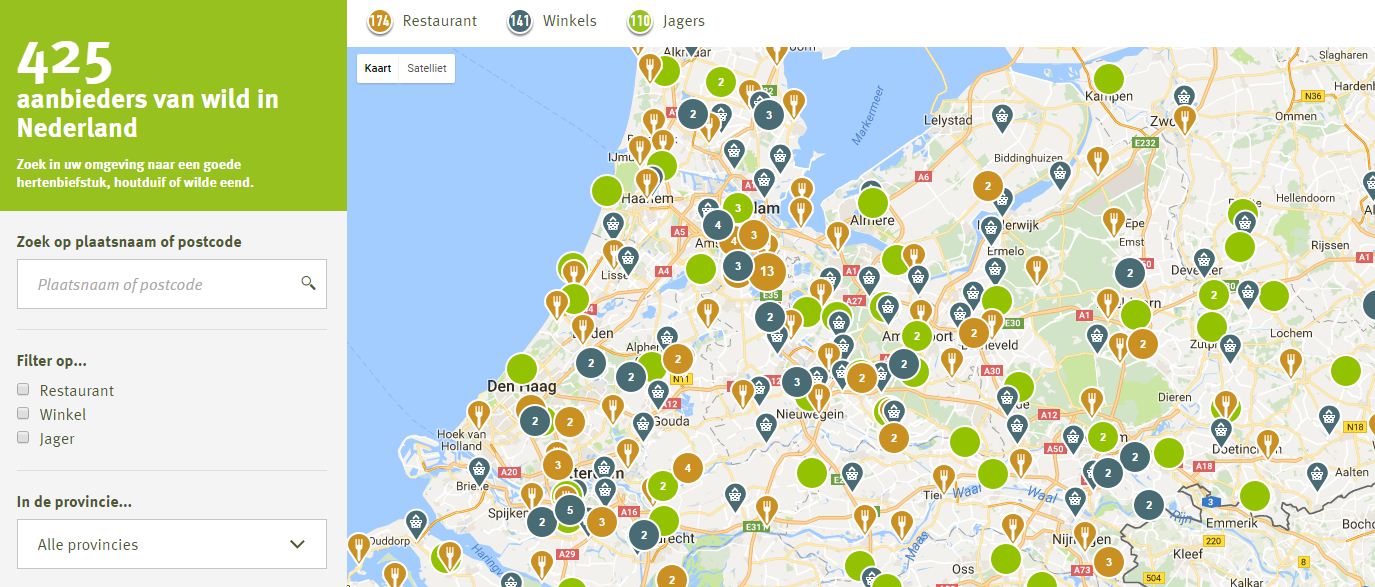 27
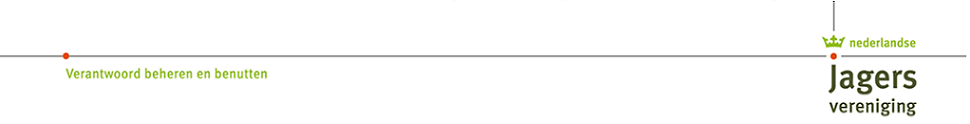 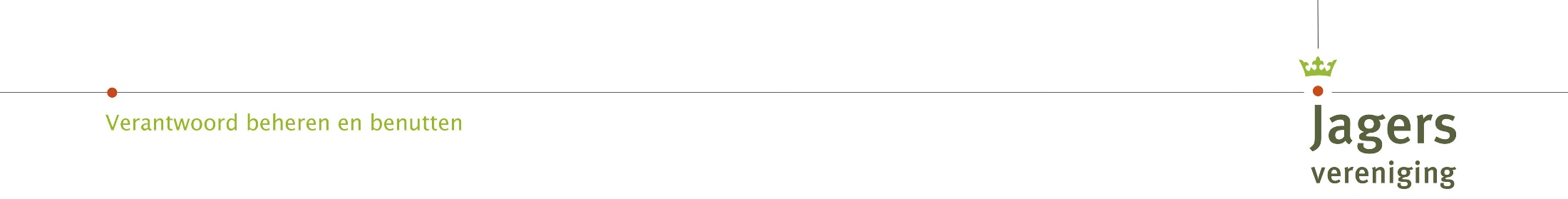 Dank

www.jagersvereniging.nl
info@jagersvereniging.nl
28